DIPLOMACY IN CHINA’S RACE FOR CYBER-ENABLED POWER
2014
Polity (UK)
Wiley (USA)
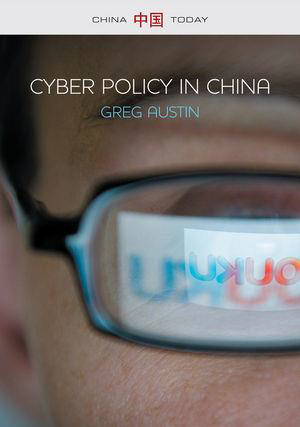 1
CHINA’S GOAL
To become an advanced information society …

… the widespread exploitation in all sectors of the economy, science, education, culture and society of advanced technologies in information processing, based on a pervasive, highly modern communications infrastructure

= informatization
2
CHINA’S INFO TECH ACHIEVEMENTS
manufacturing: Lenovo “biggest” PC manufacturer in the world (2013)
social: more netizens than any other country
scientific: first teleportation of quantum properties between remote particles (2012) 
engineering: IPv6 leadership role, fastest supercomputers
security: “Biggest” surveillance system in human history (in terms of manpower)
foreign intelligence: cyber espionage
3
NET ASSESSMENT:WORLD ECONOMIC FORUM
Network Readiness Index of the annual Global Information Technology Report: China’s ranking

2002-03: 64th (Sachs et al)
2011: 36th
2012: 51st
2013: 58th
2014: 62st

…. among 148 countries
4
SHANGHAI ACADEMY SOC SCISMART CITIES RANKINGS NOV 2014
London
Seoul
Hong Kong
Singapore
Toronto
New York
Chicago
Berlin
Sydney
Paris
Tokyo
Los Angeles
Buenos Aires
Dubai
Moscow
Shanghai
Beijing
Mumbai
Rio de Janeiro
Cairo
5
LEADERSHIP VIEWS
China’s leaders accept  the broad thrust of these assessments: China is (a) lagging and (b) slipping off the pace
The book is not primarily about what happens in cyberspace
It is a book about China’s leadership and their view of the country’s “cyber-enabled power” – (a) how advanced information technology enables shifts in power (politics, economics, strategic/diplomatic) (b) what China has to do to be competitive in these “new” power stakes
6
CYBER-ENABLED POWER:REFERENCE CONCEPTS AND DATES
Machlup 1962: knowledge economy
Information economy
Post-industrial society (Bell 1973) information-led
Masuda 1980: “computopia”, information utilities, redefinition of privacy: information society
Internet revolution: information superhighway 
	(1980-1995)
World Summit on Information Society 2002-03
7
INFORMATION SOCIETY:HOW TRANSFORMATIONAL?
Transformational, and radically so; Castells 2012: politics “forever transformed”
Value-based, people-oriented -- not merely technologies (WSIS 2002-3, CAS Roadmap 2011)
Floridi: sufficiently different to reassess
Frost: inevitable ethical contest
the Chinese leaders are in a “dialogue”  with the world on values for the info society … no end … CCP does not win
8
CHINA TIME LINE
1983	Toffler and electronics industry target
1993	Leaders decide for information economy
1995	public access to internet, USITO
1999	USA uses cyber operations against Belgrade 
2000	information society decision & take-off
2001	Small Leading Group moves to Premier
2003	war under informatization; “Titan Rain”
2006	National Informatization Plan 2006-2020
2010	internet  white paper
2011	CAS Roadmap for Information Technology
2014	 Xi proclaims “cyber power” ambition
9
IDEAL VALUES FOR AN INFORMATION SOCIETY
National information ecosystem
freedom of information exchange
protection of information exchange
trusted information

Innovative information economy
transformation intent
innovation system
innovator class

Global information ecosystem
strategic stability: for trade, investt, & security
bridging military divides
Interdependent informatized security
10
ICT SHARE, MERCHANDISE TRADE, 2012
About 2/3 of China’s ICT production is from foreign-invested or foreign-owned factories
11
SECURITY IN GLOBAL INFO-SPHERE: IDEAL VALUES
Strategic stability (#1)

No military divides (#2)

Interdependent informatized security (#3)
12
TIMELINE OF CHINA’S CYBER MILITARY DEVELOPMENT
2001		PLA joins Informatization 			Leading Group
2003 		CMC Decision at doctrinal			level;  two stages 2020 & 2050
2006		Training regs approved
2007 		Anti-satellite weapon test 
2011 		Changes in GSD comms				structures
2014 		“Cyber Power”, Xi takes  				control
13
#1 STRATEGIC STABILITY
strong commitment in principle to a stable world order … to allow ICT development
want an adjustment of the balance of power more in their favour
committed to positioning the country for long-term cyber military power
concerned about U.S. capability for pre-emption (cyber in nuclear C4I)
an aggressive actor in cyber espionage (like other major powers)
a conflict in these values and need for reassurance on all sides.
14
#2 BRIDGING DIVIDES
a deepening commitment to peaceful integration with Taiwan because this strategy is working
China has replaced the United States as Taiwan’s main economic partner
the pay-offs for China in Taiwan policy have been spectacular
Yet its adversarial view of the United States had deepened considerably.
15
#3 INTERDEPENDENT INFORMATIZED SECURITY
committed in principle and practice to cooperative norms in economic and technological aspects of the global information economy
strengthened its commitment to joint problem solving in non-military domains
unable so far to bridge its formidable differences with the United States and like-minded countries over internet governance.
16
LOOKING AHEAD: INTERNATIONAL SECURITY
timetable of 2050 for full informatization of the armed forces should be attainable 
considerable successes in cyber espionage, but so too its potential adversaries 
unlikely to make an appreciable dint in the ‘information superiority’ of the US global alliance system
China’s race for capability will take more account of diplomatic costs because China needs a globalized economy.
17
CONCLUSIONS IN THE BOOK
China's censorship policies and its “closed” education system have constrained its ambitions to become an advanced technology country
China's leaders are  deeply concerned about the difficulty of building a high-performing national innovation system
China has proven itself incapable of resisting the powerful transformation effects of the information age
The leaders now want more, not less.
18
WHAT CAN WE LEARN
China and the USA are both subject to an information revolution that is transformational and NOT defined by  the policy preferences of either. IT underpins all advanced science 
China’s cyber power will remain heavily dependent on private actors and governments in the United States, Japan, and the European Union (the greatest “lawful” transfer of wealth in human history … since at least 1979) 
“Knowledge has no flag”… except in the narrow area of national security, and even there allegiances have been blurred irrevocably by the information revolution
For Australia: China’s cooperative impulses far outweigh their combative impulses, but they are in a competitive mode
19
THANK YOUCyber Policy in China, Cambridge: Polity 2014
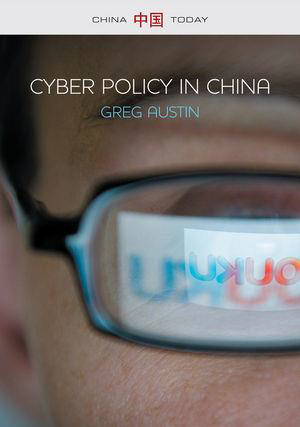 20
FOOTNOTE: COMMERCIAL ESPIONAGE
United States has launched a diplomatic strategy premised on the distinction between national security intelligence and economic intelligence collected by China for the benefit of China’s civil sector firms  
In the public record to date, the U.S. administration has not even gone close to proving charges that it is Chinese government policy to direct its intelligence officials to hand over foreign corporate secrets to its civil sector firms in order to sabotage U.S. competitiveness either at the firm level (see Westinghouse nuclear case) or national level 
The United States may have such evidence but there is considerable room to believe that it does not (see 2013 White House paper, NCIX reports, and the indictments)
21